THIS IS MY STORY OF PTSD
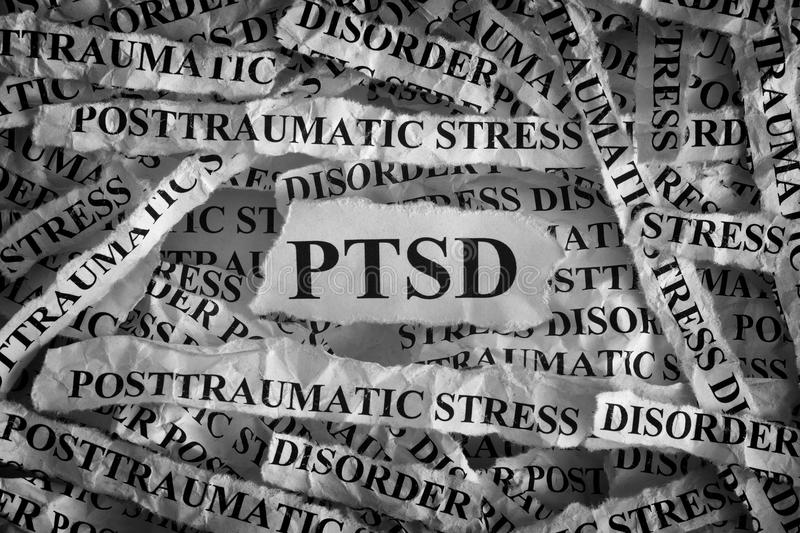 THIS IS MY STORY OF PTSD              JO WARD
THE SCENE
2006 – attended a Murder Scene
Female –throat cut by her ex partner
Scene – living room – wooden flooring
Initial feelings/thoughts
First signs
SYMPTONS
Nausea
Panic attacks
Fear
Flashbacks
Unable to sleep/switch off
Dark thoughts
Emotional
Anxiety/depression
Feeling of hopelessness
Black hole – no light
Feeling of going mad
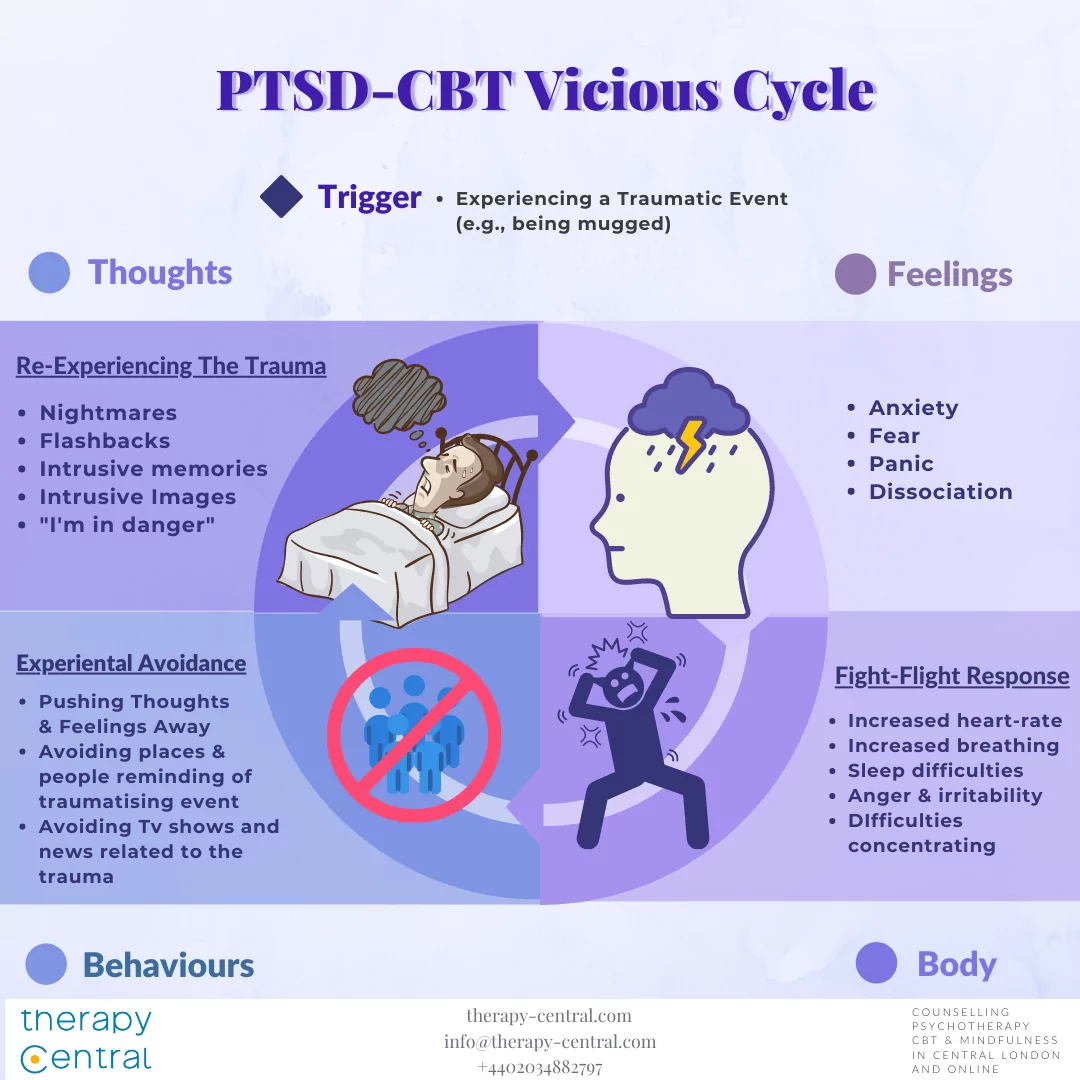 MY JOURNEY
Recognise & inform SIO
Taken off case – unable to deal
Referred to Occ health 
GP
Home life – impact
Work – Manager at time
Medication
Talking to Professionals
MY RECOVERY
Acceptance/honesty
Positivity
Talking
Sharing my experience
Medication
Facing fears
Monitoring my own stress levels/workload
Exercise
ME - NOW
I survived !!
I help colleagues going through similar
Recognise signs of colleagues experiencing PTSD
Aware of my own limitations
Put things into place to avoid it happening again
Have strategies if things start to effect me
Never get personally involved in a job – concentrate on the end goal
YOUR NOT MAD 
YOUR IN TRAUMA
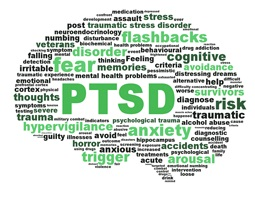 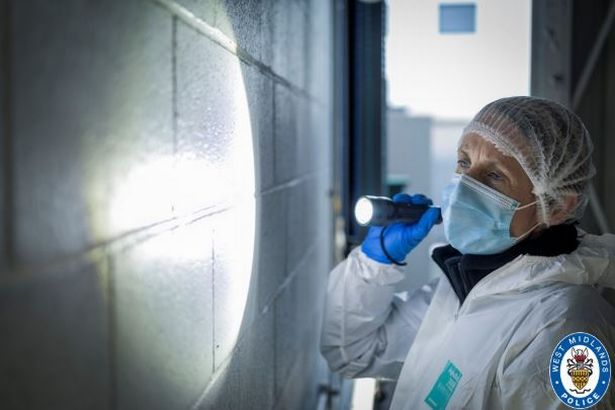 ANY QUESTIONS ?